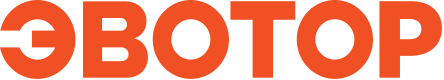 Коммерческое предложение
Эвотор 6
Идеально для работы с маркировкой
Поддерживает 4G-интернет, печатает чеки со скоростью 70 мм/с. Есть встроенный профессиональный сканер штрихкодов; 
Поможет принимать оплаты, как удобно вам и клиентам: картой, наличными, со смартфона и по QR-коду;
Весит 450 г, удобно лежит в руке;
Работает без зарядки даже в мороз.
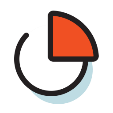 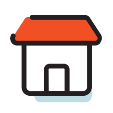 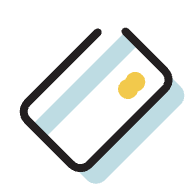 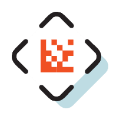 Работает 
с маркировкой 
и ЕГАИС
Подключение эквайринга Эвотор.PAY без визита в банк
Более 850 приложений для бизнеса на market.evotor.ru
Личный кабинет: выручка, прибыль, средний чек
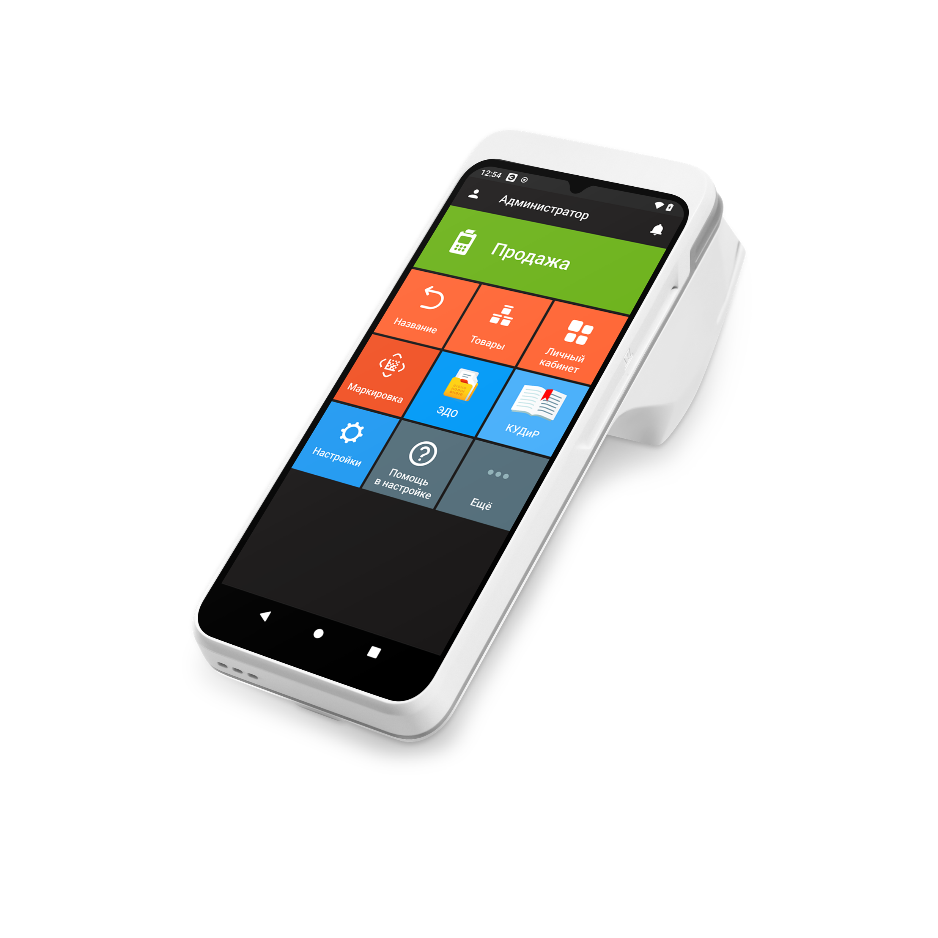 Онлайн-касса «Эвотор 6» — это решение 3 в 1. В небольшом корпусе помещаются сразу 3 устройства: касса, сканер штрихкодов и терминал для приёма безнала.
Ваш личный менеджер: Имя Фамилия
Телефон для связи: +7 (000) 00-00-000 e-mail: abc@abc.ru